সবাইকে কাশ ফুলের শুভেচ্ছা
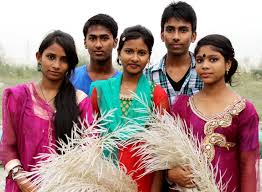 পরিচিতি
শ্রেণি  -  নবম/দশম
বিষয় - বাংলা দ্বিতীয় 
 ৬ষ্ঠ পরিচ্ছেদ
প্রদীপ কুমার দাস  
সিনিয়র শিক্ষক
শরিষাদী উচ্চ বিদ্যালয়  
ফেনী সদর – ফেনী
এস আমরা কিছু ছবি দেখি
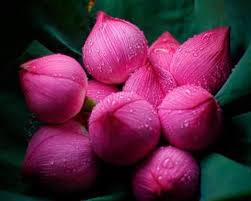 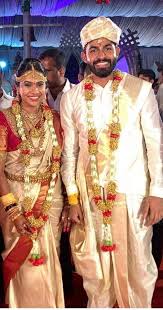 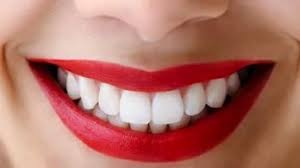 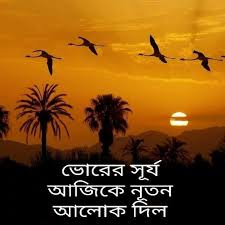 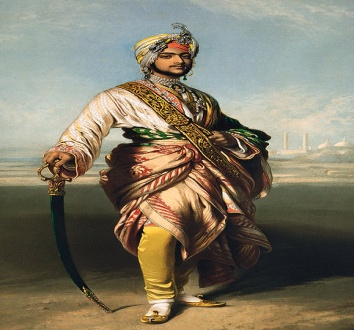 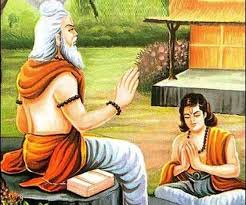 এই ছবিগুলো কিসের উদাহারণ ?
সমাস
এই পাঠ শেষে আমরা -
১ ।  সমাসের  প্রকার ভেদ বলতে  পারব ।  
২ । সমাসের  প্রকার ভেদ আলাদা আলাদা বিশ্লেষণ করতে পারব।
সমাস  কী
একাধিক পদ বা শব্দকে এক পদ বা শব্দে পরিণত করার পক্রিয়াকে সমাস বলে । সমাস শব্দের অর্থ সংক্ষেপণ , মিলন বা অর্থসম্বন্ধ আছে এমন একাধিক পদের এক পদে একত্রিত  করণ ।
সমাসের প্রকার ভেদ -
সমাস ছয় প্রকার - 
১।  দ্বন্দ্ব সমাস            ২।  কর্মধারয় সমাস  
৩। তৎপুরুষ সমাস       ৪। বহুব্রীহি সমাস 
৫। দ্বিগু সমাস            ৬। অব্যয়ীভাব সমাস
১।  দ্বন্দ্ব সমাস – যে সমাসের প্রত্যেকটি সমস্যমান পদের অর্থের সমান প্রাধান্য থাকে এবং পূর্ব ও পর পদের সম্বন্ধ বোঝাতে ব্যাসবাক্যে ও , এবং, আর এ তিনটি অব্যয় পদ ব্যবহৃত হয় তাকে দ্বন্দ্ব সমাস বলে । যেমন -
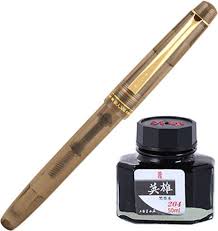 দোয়াত ও  কলম = দোয়াতকলম
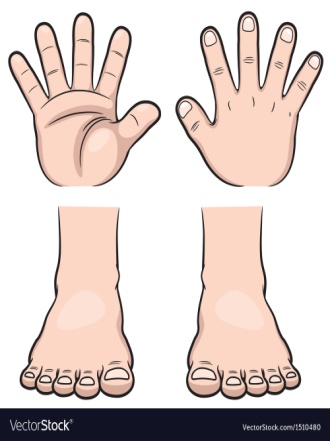 হাত এবং পা = হাতপা
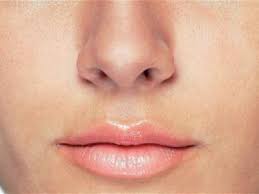 নাক আর মুখ = নাকমুখ
২।  কর্মধারয় সমাস – যে সমাসের বিশেষণ বা বিশেষণভাবাপন্ন পদের সাথে বিশেষ্য বা বিশেষ্যভাবাপন্ন পদের সমাস হয় এবং পর পদের অর্থই  প্রাধান্য পায় তাকে কর্মধারয় সমাস বলে । যেমন -
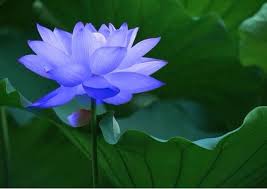 নীল যে পদ্ম = নীলপদ্ম
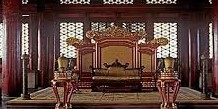 সিংহ চিহ্নিত আসন = সিংহাসন
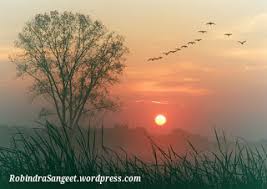 অরুণের ন্যায় রাঙা = অরুণরাঙা
৩।  তৎপুরুষ সমাস – যে সমাসের পূর্ব পদের বিভক্তি চিহ্ন লোপ পায় এবং পর পদের অর্থের প্রাধান্য থাকে তাকে তৎপুরুষ সমাস বলে । ( তৎপুরুষ সমাসের পূর্বপদে দ্বিতীয়া থেকে সপ্তমী পর্যন্ত যে কোনো বিভক্তি থাকতে পারে )  যেমন-
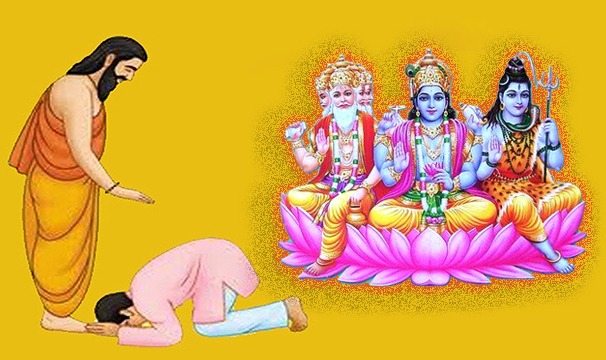 গুরুকে ভক্তি =  গুরুভক্তি
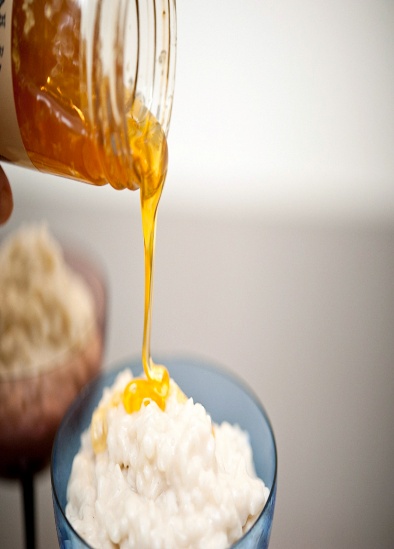 মধু দিয়ে মাখা = মধুমাখা
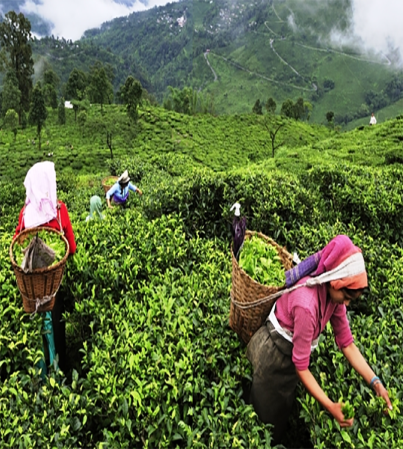 চায়ের বাগান = চাবাগান
৪।  বহুব্রীহি সমাস – যে সমাসের সমস্যমান পদগুলোর কোনটির অর্থ না বুঝিয়ে   অন্য কোন পদকে বোঝায় তাকে বহুব্রীহি সমাস বলে ।   যেমন -
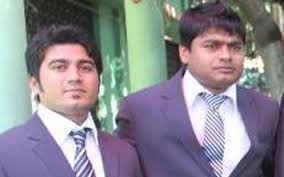 সমান উদর যাদের = সহোদর
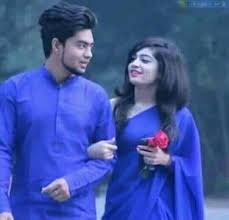 নীল বসন যার = নীলবসনা
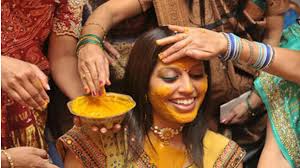 গায়ে হলুদ দেওয়া হয় যে অনুষ্ঠানে = গায়েহলুদ
৫।  দ্বিগু সমাস –  সমাহার (সমষ্টি ) বা মিলন অর্থে সংখ্যাবাচক শব্দের সঙ্গে বিশেষ্য পদের যে সমাস হয় তাকে দ্বিগু সমাস বলে ।  যেমন -
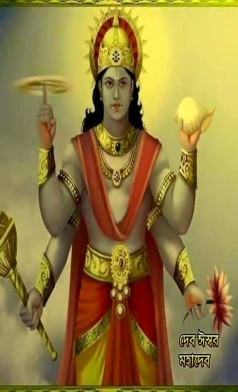 চার হাতের সমাহার = চতুর্ভুজ
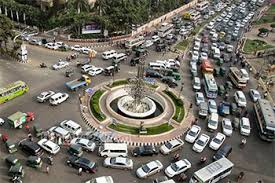 চার রাস্তার সমাহার = চৌরাস্তা
৬। অব্যয়ীভাব সমাস –  পূর্বপদে অব্যয়যোগে নিষ্পন্ন সমাসে যদি অব্যয়েরই  অর্থের প্রাধান্য থাকে তাকে অব্যয়ীভাব সমাস বলে ।
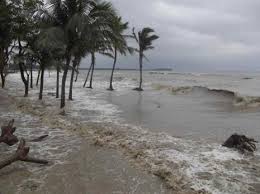 কূলের সমীপে = উপকূল
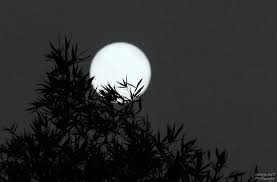 গ্রহের তুল্য = উপগ্রহ
একক কাজ
সমস্তপদ গুলো লিখ ?
১.মহান যে নবি = ?   ২. শান্ত অথচ শিষ্ট = ?   ৩. নদী মাতা আছে যার = ?  ৪. তিন ফলের সমাহার = ?  ৫. বিলাত থেকে ফেরত = ?
মিলিয়ে নাও-
মহানবি  ,  শান্তশিষ্ট , নদীমাতৃক , ত্রিফলা ,  বিলাতফেরত
বাড়ির কাজ – 
প্রত্যেক প্রকার সমাসের পাঁচটি করে উদাহরণ লিখে আনবে
ধন্যবাদ
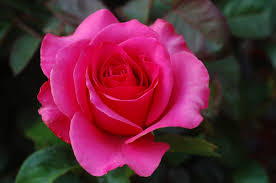